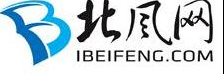 北风网项目实战培训
Python金融应用
第十讲、金融中的数值分析应用
讲师：朱彤（北风网版权所有)
10-1 线性分析
10-1 线性分析
在本部分中，我们将讨论如下的话题：
使用有效边界和资本市场线来考察CAPM模型 
使用回归求解证券市场线
考察APT模型并进行多元回归
理解资产组合选择的线性优化
使用PulP包处理线性最优化
理解线性规划的结果
整数规划概述
使用二元条件完成线性整数规划
使用矩阵线性代数求解等式的线性方程
使用LU，Cholesky和QR分解来直接求解线性方程系统
使用Jacobi和Gauss-Seidel方法间接求解线性方程系统
资本资产定价模型与证券市场线
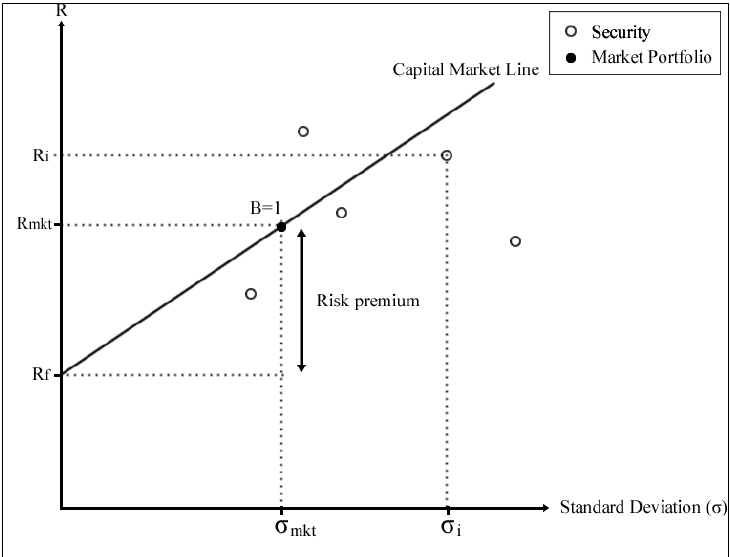 资本资产定价模型与证券市场线
Beta是股票系统风险的测量，所谓系统风险是不能被分散化的风险。本质上，它描述了股票的收益关于市场变化的敏感程度。例如，如果股票的beta为0，那么无论市场如何变化其都没有超额收益，其增长率是无风险利率。股票beta为1意味着股票的运动和市场一致。
Beta在数学上是通过将股票与市场收益的协方差除以市场收益的方差得到的。
CAPM模型测量了资产组合篮子中每只股票的风险和收益之间的关系。通过列出这个关系的组合，我们可以得到对应于每个资产组合的收益得到最低资产组合风险的权重。需要获得某种特定收益的投资者可以拥有这样的最优资产组合来得到最小可能的风险。最优资产组合所处的线称为有效前沿。
沿着有效前沿，我们可以找到一个切点，代表着给定最高的收益，最低风险的组合。切点的这个组合称为市场组合。
资本资产定价模型与证券市场线
在无风险利率和市场组合之间存在一条直线，这条线称为资本市场线（CML），CML可以被认为是所有其他最优组合中Sharpe比率最高的。Sharpe比率是一个风险调整的测量，描述了每单位风险的资产组合收益超过无风险利率的部分。投资者特别有兴趣持有CML线的资产组合。如右图：
另外感兴趣的CAPM的一条线是证券市场线（SML），SML做的是资产的期望收益对其beta的变化。对于beta等于1的证券，其收益正好与市场收益相同。任何定价高于SML线的证券都被看作是低估的，因为投资者对于给定相同数量的风险期望更高的收益。反过来，任何定价低于SML的证券都是被高估的
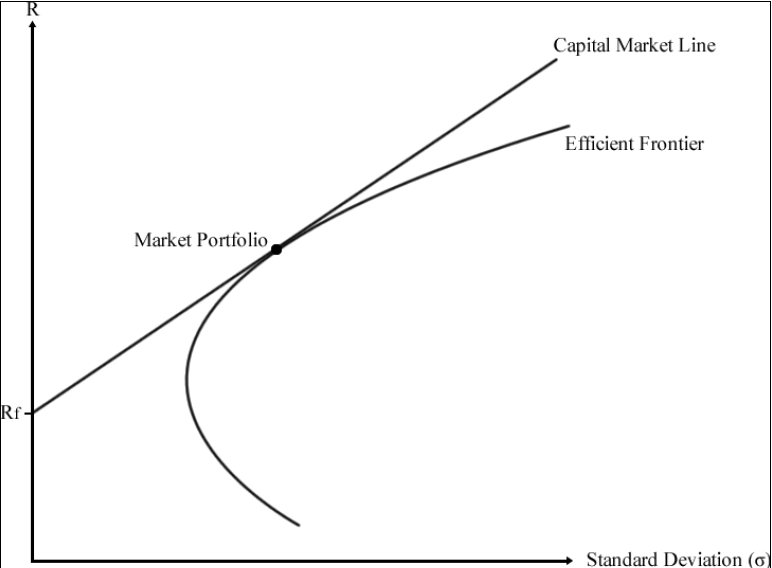 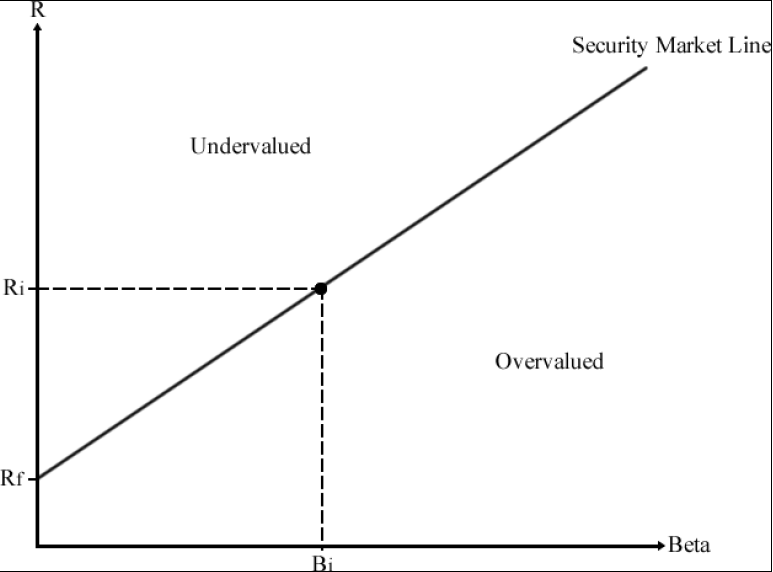 资本资产定价模型与证券市场线
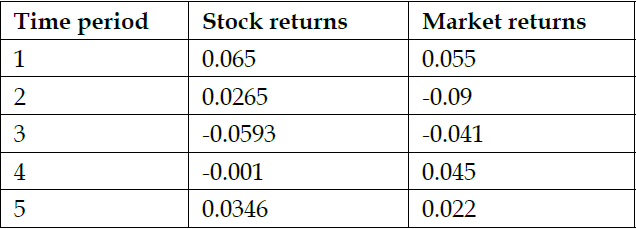 资本资产定价模型与证券市场线
资本资产定价模型与证券市场线
套利定价模型
因子模型的多元线性回归
线性最优化
在CAPM和APT定价理论中，我们假设了模型的线性性，并且使用Python中的回归求解了期望的证券价格。
随着我们资产组合中证券数量的增加，也会引入一定的限制。资产组合经理会发现他们在追求某种目标的时候会受到这些规则的限制。
线性最优化问题可以帮助你克服资产组合配置的问题。最优化关注于最小或最大化目标函数的价值。例子是最大化收益和最小化波动率。这些目标通常会受到某种监管的限制，比如不允许卖空，对投资证券数量的限制等等。
不幸的是，在Python中没有官方的包来支持这个问题的解决。但是，我们可以使用第三方包，来实现线性规划的simplex算法。对于这个描述的目的，我们会使用PuLp，一项开源的线性规划建模器，来帮助我们处理线性规划问题。
一个简单的线性优化实例
假设我们感兴趣的问题是投资两份证券：x和y，我们将找到实际投资的份数，每份证券X是3单位，每份证券Y是2单位，目标是最大化投资单位。但是，对于我们的投资策略有如下限制：
对于每2单位X证券的投资和1单位Y证券的投资，总投资量不超过100。
对于每个X证券和Y证券的投资，总投资量不超过80。
总的允许投资于X证券的数量不超过40。
对于所有的证券都不允许卖空。
一个简单的线性优化实例
数学上，上面的最大化问题可以表示为，也可以使用图形显示最优点。：
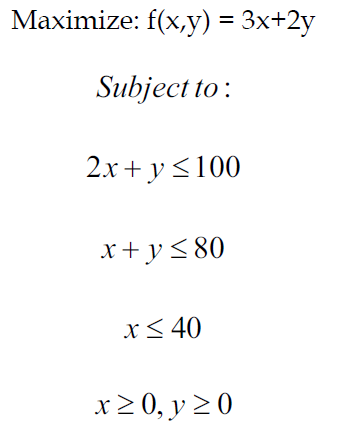 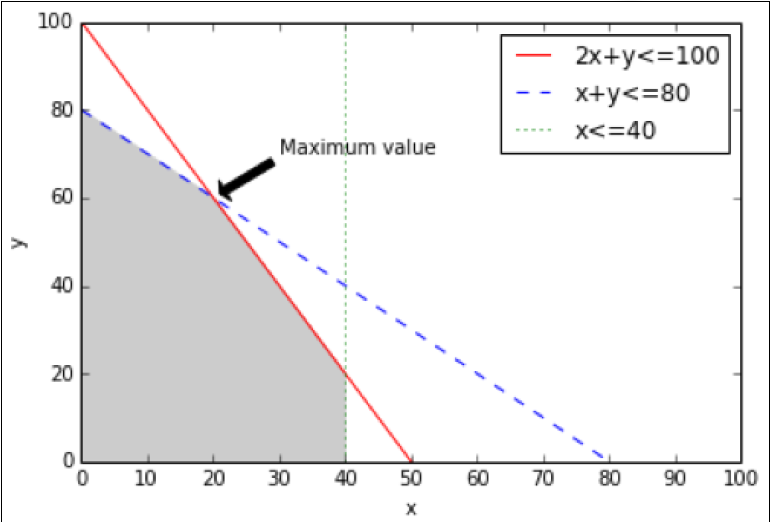 一个简单的线性优化实例
上述问题可以使用Python和PuLP来编码：
LpVariable函数定义了要求解的变量。LpProblem函数初始化了问题，并且给出了一个问题的文本描述以及优化的类型，在这里是最大化方法。+=操作允许任意的添加约束的数量，以及文本描述。最后，solve函数被调用来进行线性最优化。每个变量值接着被打印来显示求解的结果。
结果显示在满足了给定的条件的情况下，x为20，y为60会给出最大值为180。
线性优化问题通常有三个结果，如下：
线性规划的局部最优解释一个可行解，与所有接近它的其他可行解相比，这个可行解具有更为接近的目标函数值。它可能不是全局最优解，也就是说不一定是比任何可行解都好。
如果解无法找到，称线性规划是不可行的。
如果最优解是无界或无限的，线性规划是无界的。
整数规划
在之前考虑的简单优化问题中，变量是被允许为连续或分数的。如果使用分数值和结果不可行怎么办？这个问题称为线性整数规划，其中所有的变量都被限制为整数。一个特殊的情形是整数是一个二元变量，或者为0，或者为1。二元变量对于给定选择集合的决策的模拟是特别有用的。
整数规划模型通常用于运作管理来模型实际世界的问题。更通常的，将非线性问题表达为线性甚至是二元的模式需要更多的艺术而不是技术。
假设我们必须在某个柜台奇异商品市场上的做市商那里获得报价。做市商X报价每份合同是$500，处理费是$4000，无论出售多少份合同。做市商Y收取每份合同$450，加上交易费$2000。做市商Z收取每份合同$450，加上费用$6000。做市商X将会至多出售100份合同，做市商Y至多90份，做市商Z至多70份。每个做市商交易的最小规模是30份合同，那么我们要购买150份合同，应当如何最小化成本？
整数规划
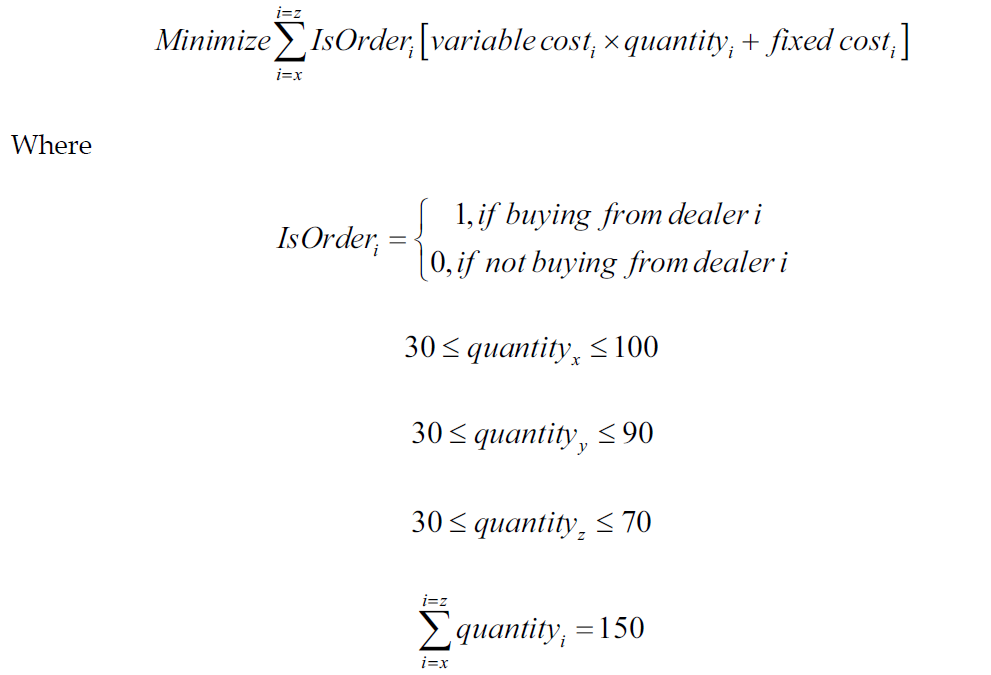 整数规划
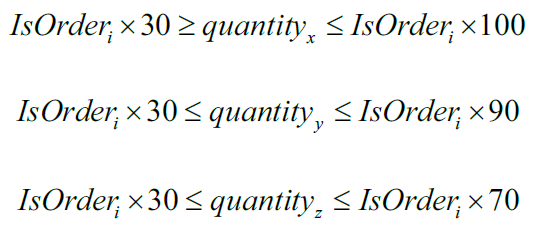 使用矩阵求解线性方程
使用矩阵求解线性方程
LU分解
LU分解
Cholesky分解
Cholesky分解
QR分解
使用其他矩阵代数方法求解
前面，我们看到了矩阵的使用，LU分解，Cholesky分解和QR分解在求解线性方程组中的应用。如果我们金融数据的规模比较大，那么可以通过一些线性代数的一些方案来导致求解更快的收敛。量化资产组合分析师应当对这些讨论比较熟悉。
在某些情况下，这样的求解并不收敛。因此，我们需要考虑使用迭代方法。通常用来迭代的求解线性方程组的方法是Jacobi方法，Gauss-Seidel方法和SOR方法。我们将简单的分别看一个Jacobi和Gauss-Seidel方法的实现。
Jacobi方法
Gauss-Seidel方法
总结（线性部分）
金融中的非线性
近年来，有大量的关于经济和金融理论中的非线性性的研究。非线性的序列相关在很多时间序列的收益中都发挥着重要的作用。这使得证券估值和定价非常重要，引发了更多关于金融产品非线性建模的研究。
金融行业的实践者使用非线性模型来预测波动率，定价衍生资产以及计算在险值（VaR）。与线性模型不同的是，线性代数可以给线性模型来求解，但是非线性模型并不需要一定导出一个全局最优解。数值求根方法因此会被应用来导致最近的局部最优解，也就是根。
在本章中，我们要讨论下面的话题，介绍一些方法来帮助我们从非线性模型中获得信息。
考察非线性的定义
讨论隐含波动率建模中的波动率微笑
讨论Markov switching模型，threshold模型和smooth transition模型这三个非线性模型的例子。
概述求根过程来求得非线性模型的最优点。
考察增量搜寻算法，二分算法，Newton算法以及切线方法用于求根。
将求根方法与Brent方法结合使用
SciPy中作为标量函数对求根算法的实现
SciPy一般的求根非线性求解器。
非线性建模
隐含波动率模型
隐含波动率模型
隐含波动率模型
因为波动率是证券定价中的一个重要因素，研究中提出了很多波动率模型，其中一个就是期权的隐含波动率模型。
假设我们做出某个特定到期日每个可行执行价格的股票期权的隐含波动率，通常，我们会得到的图形如下所示，称为波动率微笑。
对于极度实值（ITM）和虚值（OTM）的期权，隐含波动率通常比较高，因为有较大的投机行为，而对于平值（ATM）的期权，隐含波动率则较低。
从波动率曲线中，我们的一个目标是寻找最小的隐含波动率，换句话说，求根。当找到以后，ATM期权的理论价格就可以导出，并与潜在的机会进行比较，这样也可以研究其他的期权。但是，因为这条曲线是非线性的，所以我们不能使用线性代数来求根。我们会在后续的章节中介绍几种求根的方法。
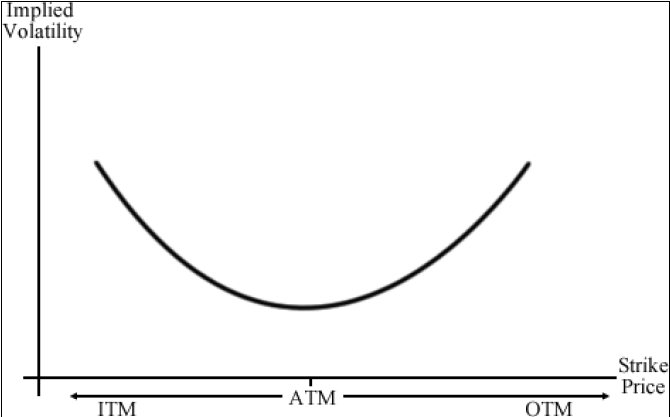 Markov regime-switching模型
Markov regime-switching模型
Threshold autoregressive模型
平滑转换模型
求根概述
求根概述
求根方法是一个迭代的过程，需要一个初始的作为根的估计。估计根可以是收敛到一个解的，也可能收敛到一个未发现的解，或者不能找到解。这样，非常关键的是找到一个根的好的近似。
并不是每个非线性函数都可以使用求根方法。下面的图形就显示了一个例子，这里是一个连续函数，但是求根方法不能得到解。它在x=0和x=2处有间断，y的值从-20到20。
关于什么样的近似是比较好的并没有定义，推荐在开始求根迭代过程之前定义上下界。我们一定不会希望在错误的方向上对持续的对根进行搜寻。
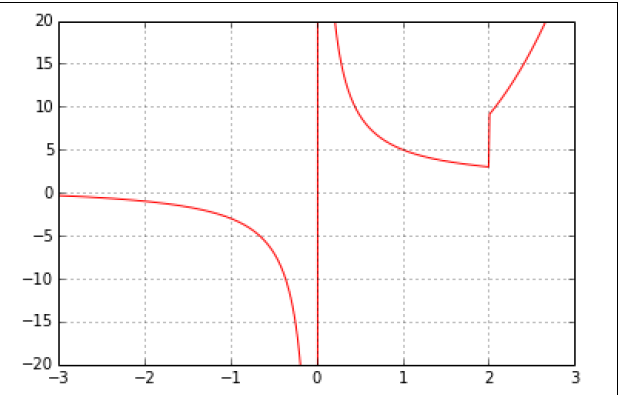 增量搜寻算法
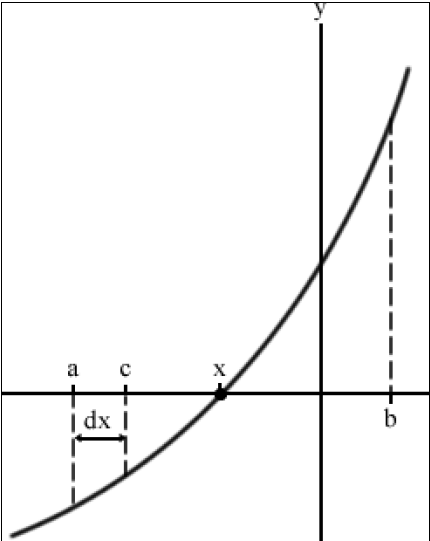 增量搜寻算法
二分法
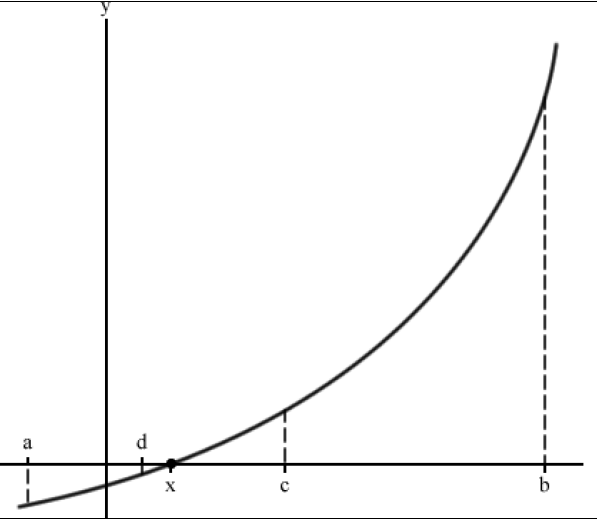 二分法
Newton方法
Newton方法
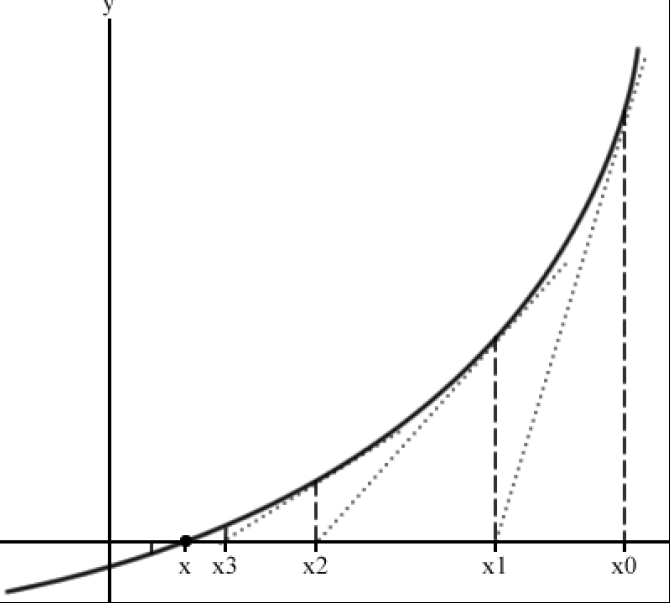 Secant方法
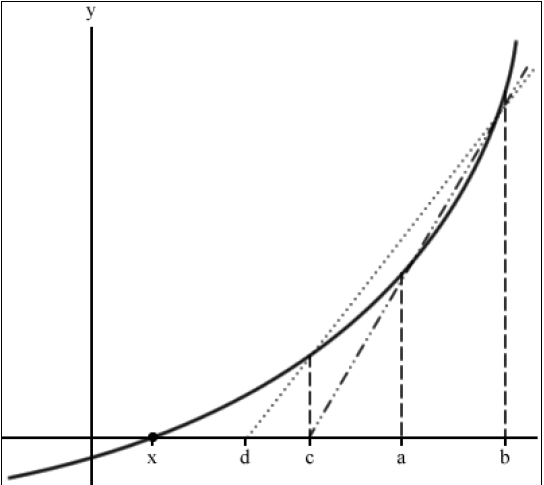 Secant方法
割线方法的收敛速度考虑为是超线性的（superlinear）。割线方法收敛会显著快于二分法，比Newton方法要慢。在Newton方法中，浮点数的操作比割线方法要多花费一倍的时间，以内要计算函数和导数值。因为割线方法仅仅在每一步需要计算函数值，那么绝对时间上要更快一些。
在割线方法中，需要对初始值的估计接近于根，否则并不能够保证能够收敛到解。
使用相同的非线性函数举例，并计算割线方法的结果。
虽然所有之前的求根方法得到非常相近的结果，割线方法的迭代次数要少于二分法，但是多于Newton方法。
综合求根算法
在实际应用中结合之前所有的求根算法是完全可能的。例如，你可以使用下面的实现方法： 
使用快速的割线方法使问题收敛到某种预先设定的误差容忍水平或者是达到最大数量的迭代。
一旦达到了预先设定的容忍水平，就改变为使用二分法收敛到根，通过在每次迭代都对区间进行二分，直到根被找到。
Brent方法或者Wijingaarden-Dekker-Brent方法将二分求根算法，割线方法和逆quadratic插值结合起来。这个算法试图在只要可能的情况下使用割线方法或者逆quadratic插值，而在必要的时候再使用二分方法。
我们可以在Python的scipy.optimize.brentq函数中使用Brent方法。
SciPy对求根算法的实现
在开始写你自己的求根算法来解决非线性甚至是线性的问题时，我们来看一下scipy.optimize的文档。SciPy包含了一系列的科学计算函数，作为Python的补充。很可能这些开源的算法对于你将是很有帮助的。
求根标量算法
在scipy.optimize中可以找到的求根算法包括bisect，newton，brentq和ridder，我们建立一个例子来进行讨论。
这样可以发现结果非常类似于我们导出的值。
需要注意的是SciPy对于每一个实现都有良好定义的条件。例如，其运算二分法的函数给出如下：
这个函数将会严格的对函数f进行估值直到返回0，而且f(a)和f(b)不会具有相同的符号。在某种情况下，很难实现这样的条件。例如，在求解非线性隐含波动率模型的时候，波动率的数值不能为负。在活跃的市场中，求波动率函数的根或者0几乎在不对标的实现进行修订的时候是不可能的。在这样的情形下，实现我们自己的求根算法通常是必要的，可以使我们掌握整个问题的进展。
通用非线性求解器
总结—非线性部分
在本讲中，我们简单的讨论了经济和金融中存在的非线性性。我们观察了一些非线性模型，这些模型通常在金融中应用来解释线性模型所不能解释的数据。Black-Scholes隐含波动率模型，Markov-switching模型，threshold模型以及平滑转换模型。
在Black-Scholds隐含波动率模型中，我们讨论了对于特定到期日的看涨期权和看跌期权的市场价格通过Black-Scholes模型导出的隐含波动率构成的波动率微笑。你可能感兴趣的是寻找最低隐含波动率的价值，这可以用来推断理论价格并与市场价格进行比较来发现潜在的机会。但是，因为曲线是非线性的，线性代数不足以解决最优点，为了做到这一点，我们需要使用求根算法。
求根方法试图找到方程的根或者零点。我们讨论了一般的求根算法：二分法，Newton方法。结合使用多种求根算法可以帮助我们快速的找到复杂函数的根。一个这样的例子是Brent方法。
我们研究了scipy.optimize模块提供的功能，包含这些求根算法，虽然有一定的限制。这些限制中的一个是需要两个边界的输入值的函数值一个为正，一个为负，以保证解收敛。在隐含波动率建模中，这样的估值几乎是不可能的，因为波动率并没有负值。因此实现我们自己的求根算法应当是必须的，这样可以更好的对问题进行控制。
使用通用求解器是另外一种求根的方法。可能会很快的收敛到根，但是这样的收敛在很大程度上依赖于初始值。
非线性建模与优化内在的是一项复杂的任务，对于求解并没有一致和必然的方法。
欢迎访问我们的官方网站
www.ibeifeng.com